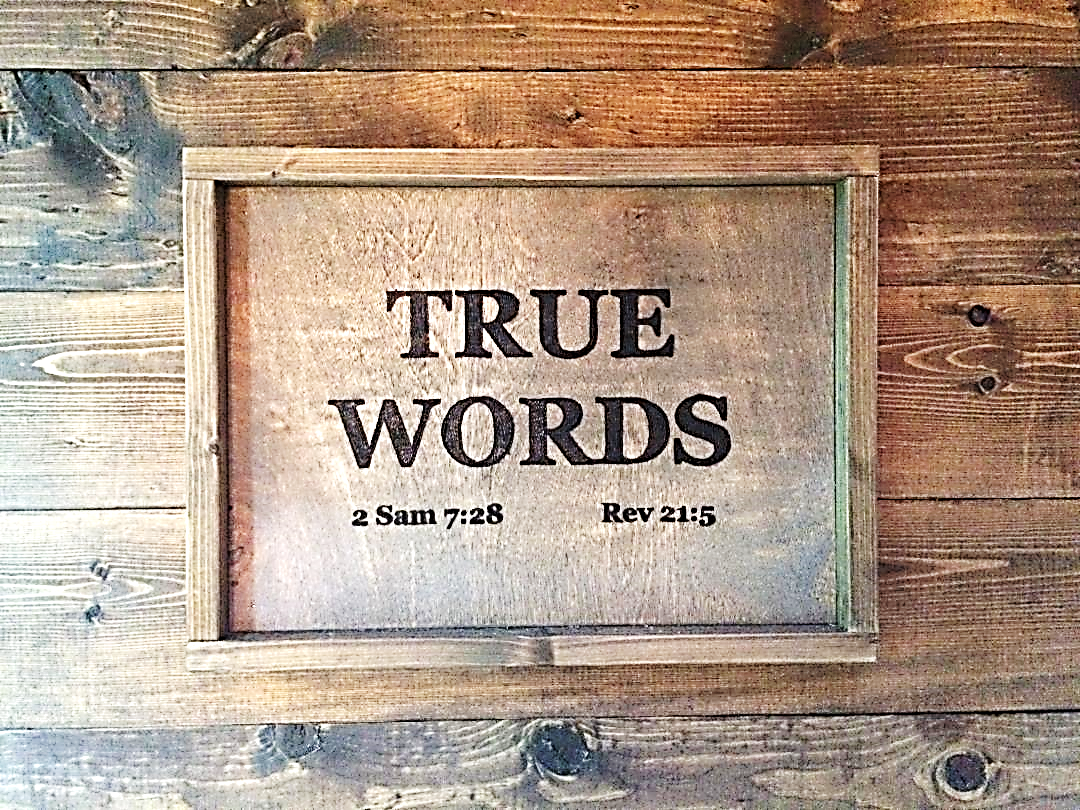 SERMON TITLE
Unconditional
Election
Ephesians 4:14   That we henceforth be no more children, tossed to and fro, and carried about with every wind of doctrine, by the sleight of men, and cunning craftiness, whereby they lie in wait to deceive;
True Words Christian Church
Unconditional election is defined as God predestinating some people to receive salvation, the elect, and the rest He left to continue in their sins and receive eternal damnation. God made these choices according to His own purposes apart from any conditions or qualities related to those persons.
True Words Christian Church
Unconditional election is the teaching that before God created the world, he chose to save some people according to his own purposes and apart from any conditions related to those persons. The doctrine was first articulated by Church Father Augustine of Hippo, and is today most commonly associated with Calvinism.
True Words Christian Church
Unconditional election is drawn from the doctrines of salvation adopted by Augustine of Hippo, was first codified in the Belgic Confession, re-affirmed in the Canons of Dort, which arose from the Quinquarticular Controversy, and is represented in the various Reformed confessions such as the Westminster Standards.4:30   And grieve not the holy Spirit of God, whereby ye are sealed unto the day of redemption.
True Words Christian Church
Isaiah 42:1-4   Behold my servant, whom I uphold; mine elect, in whom my soul delighteth; I have put my spirit upon him: he shall bring forth judgment to the Gentiles.  2 He shall not cry, nor lift up, nor cause his voice to be heard in the street.  3 A bruised reed shall he not break, and the smoking flax shall he not quench: he shall bring forth judgment unto truth.  4 He shall not fail nor be discouraged, till he have set judgment in the earth: and the isles shall wait for his law.
True Words Christian Church
Hebrews 10:7-10   Then said I, Lo, I come (in the volume of the book it is written of me,) to do thy will, O God.  8 Above when he said, Sacrifice and offering and burnt offerings and offering for sin thou wouldest not, neither hadst pleasure therein; which are offered by the law;  9 Then said he, Lo, I come to do thy will, O God. He taketh away the first, that he may establish the second.  10 By the which will we are sanctified through the offering of the body of Jesus Christ once for all.
True Words Christian Church
John 4:34   Jesus saith unto them, My meat is to do the will of him that sent me, and to finish his work.
True Words Christian Church
John 5:30   I can of mine own self do nothing: as I hear, I judge: and my judgment is just; because I seek not mine own will, but the will of the Father which hath sent me.
True Words Christian Church
John 6:38   For I came down from heaven, not to do mine own will, but the will of him that sent me.
True Words Christian Church
Isaiah 45:4   For Jacob my servant's sake, and Israel mine elect, I have even called thee by thy name: I have surnamed thee, though thou hast not known me.
True Words Christian Church
Isaiah 45:21-22   Tell ye, and bring them near; yea, let them take counsel together: who hath declared this from ancient time? who hath told it from that time? have not I the LORD? and there is no God else beside me; a just God and a Saviour; there is none beside me.  22 Look unto me, and be ye saved, all the ends of the earth: for I am God, and there is none else.
True Words Christian Church
Deuteronomy 32:4   He is the Rock, his work is perfect: for all his ways are judgment: a God of truth and without iniquity, just and right is he.
True Words Christian Church
Romans 10:9-11   That if thou shalt confess with thy mouth the Lord Jesus, and shalt believe in thine heart that God hath raised him from the dead, thou shalt be saved.  10 For with the heart man believeth unto righteousness; and with the mouth confession is made unto salvation.  11 For the scripture saith, Whosoever believeth on him shall not be ashamed.
True Words Christian Church
Matthew 10:32-33   Whosoever therefore shall confess me before men, him will I confess also before my Father which is in heaven.  33 But whosoever shall deny me before men, him will I also deny before my Father which is in heaven.
True Words Christian Church
2 Chronicles 7:14   If my people, which are called by my name, shall humble themselves, and pray, and seek my face, and turn from their wicked ways; then will I hear from heaven, and will forgive their sin, and will heal their land.
True Words Christian Church
Jonah 3:8-10   But let man and beast be covered with sackcloth, and cry mightily unto God: yea, let them turn every one from his evil way, and from the violence that is in their hands.  9 Who can tell if God will turn and repent, and turn away from his fierce anger, that we perish not?  10 And God saw their works, that they turned from their evil way; and God repented of the evil, that he had said that he would do unto them; and he did it not.
True Words Christian Church
John 3:15   That whosoever believeth in him should not perish, but have eternal life.
True Words Christian Church
John 3:18   He that believeth on him is not condemned: but he that believeth not is condemned already, because he hath not believed in the name of the only begotten Son of God.
True Words Christian Church
John 3:36   He that believeth on the Son hath everlasting life: and he that believeth not the Son shall not see life; but the wrath of God abideth on him.
True Words Christian Church
John 5:24   Verily, verily, I say unto you, He that heareth my word, and believeth on him that sent me, hath everlasting life, and shall not come into condemnation; but is passed from death unto life.
True Words Christian Church
John 7:37-38   In the last day, that great day of the feast, Jesus stood and cried, saying, If any man thirst, let him come unto me, and drink.  38 He that believeth on me, as the scripture hath said, out of his belly shall flow rivers of living water.
True Words Christian Church
Proverbs 3:5   Trust in the LORD with all thine heart; and lean not unto thine own understanding.
True Words Christian Church
Psalm 125:1   They that trust in the LORD shall be as mount Zion, which cannot be removed, but abideth for ever.
True Words Christian Church
Luke 7:9   When Jesus heard these things, he marvelled at him, and turned him about, and said unto the people that followed him, I say unto you, I have not found so great faith, no, not in Israel.
True Words Christian Church
Romans 10:17   So then faith cometh by hearing, and hearing by the word of God.
True Words Christian Church
Luke 16:28-31   For I have five brethren; that he may testify unto them, lest they also come into this place of torment.  29 Abraham saith unto him, They have Moses and the prophets; let them hear them.  30 And he said, Nay, father Abraham: but if one went unto them from the dead, they will repent.  31 And he said unto him, If they hear not Moses and the prophets, neither will they be persuaded, though one rose from the dead.
True Words Christian Church
Matthew 20:16   So the last shall be first, and the first last: for many be called, but few chosen.
True Words Christian Church
Proverbs 1:23-26   Turn you at my reproof: behold, I will pour out my spirit unto you, I will make known my words unto you.  24 Because I have called, and ye refused; I have stretched out my hand, and no man regarded;  25 But ye have set at nought all my counsel, and would none of my reproof:  26 I also will laugh at your calamity; I will mock when your fear cometh;
True Words Christian Church
Proverbs 1:27-30   When your fear cometh as desolation, and your destruction cometh as a whirlwind; when distress and anguish cometh upon you.  28 Then shall they call upon me, but I will not answer; they shall seek me early, but they shall not find me:  29 For that they hated knowledge, and did not choose the fear of the LORD:  30 They would none of my counsel: they despised all my reproof.
True Words Christian Church
Proverbs 1:31-33   Therefore shall they eat of the fruit of their own way, and be filled with their own devices.  32 For the turning away of the simple shall slay them, and the prosperity of fools shall destroy them.  33 But whoso hearkeneth unto me shall dwell safely, and shall be quiet from fear of evil.
True Words Christian Church
John 1:12-14   But as many as received him, to them gave he power to become the sons of God, even to them that believe on his name:  13 Which were born, not of blood, nor of the will of the flesh, nor of the will of man, but of God.  14 And the Word was made flesh, and dwelt among us, (and we beheld his glory, the glory as of the only begotten of the Father,) full of grace and truth.
True Words Christian Church
John 3:16   For God so loved the world, that he gave his only begotten Son, that whosoever believeth in him should not perish, but have everlasting life.
True Words Christian Church